LI: I can recognise and measure angles in degrees

Steps to Success:
I can identify the size of different angles
I can name different types of angles
I can use mathematical vocabulary to describe turns of an angle
[Speaker Notes: Understanding what 100% actually means, checks gaps.]
In focus task
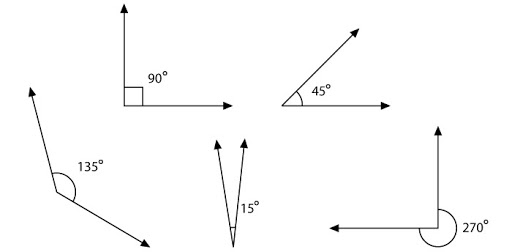 A
B
C
D
E
Which angle is the biggest? 

Which angle is the smallest? 

Write down how you know this.
[Speaker Notes: Understanding what 100% actually means, checks gaps.]
In focus task
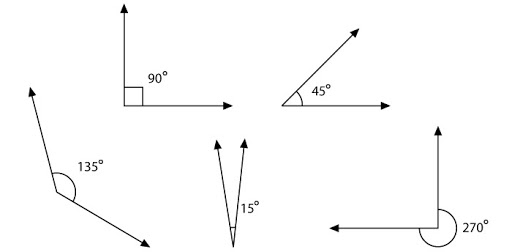 A
B
C
D
E
Which angle is the biggest? C 

Which angle is the smallest? D

Write down how you know this. 
We know this because the size of the angle is shown.
[Speaker Notes: Understanding what 100% actually means, checks gaps.]
In focus task
Complete the following statements to make them true
180
90
A full turn is 360 degrees.
A half turn is ________ degrees.
A quarter turn is ________degrees.
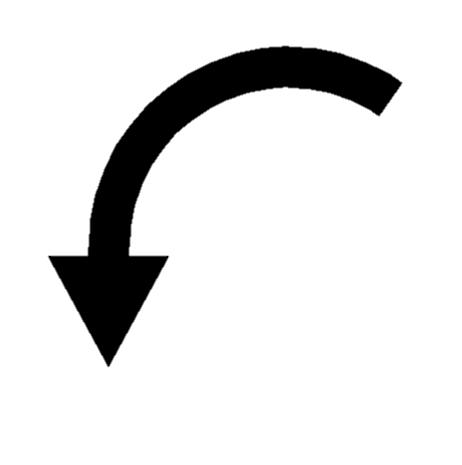 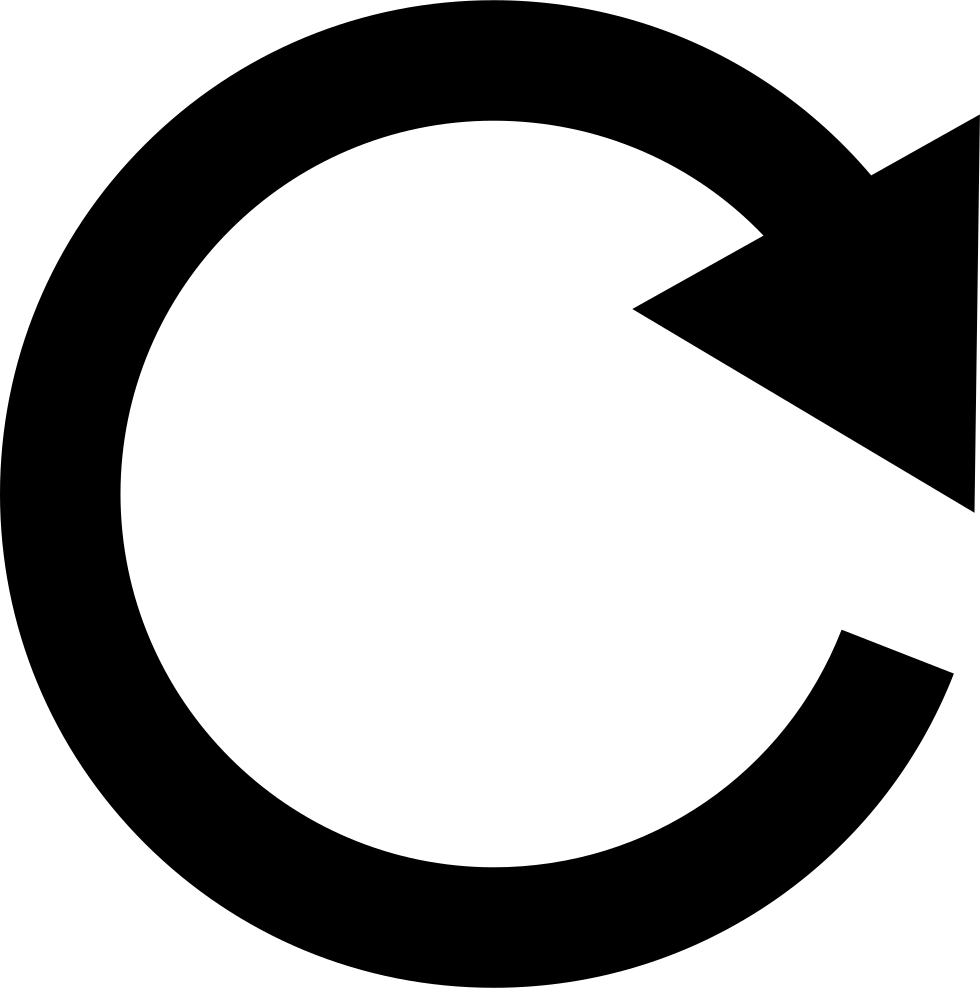 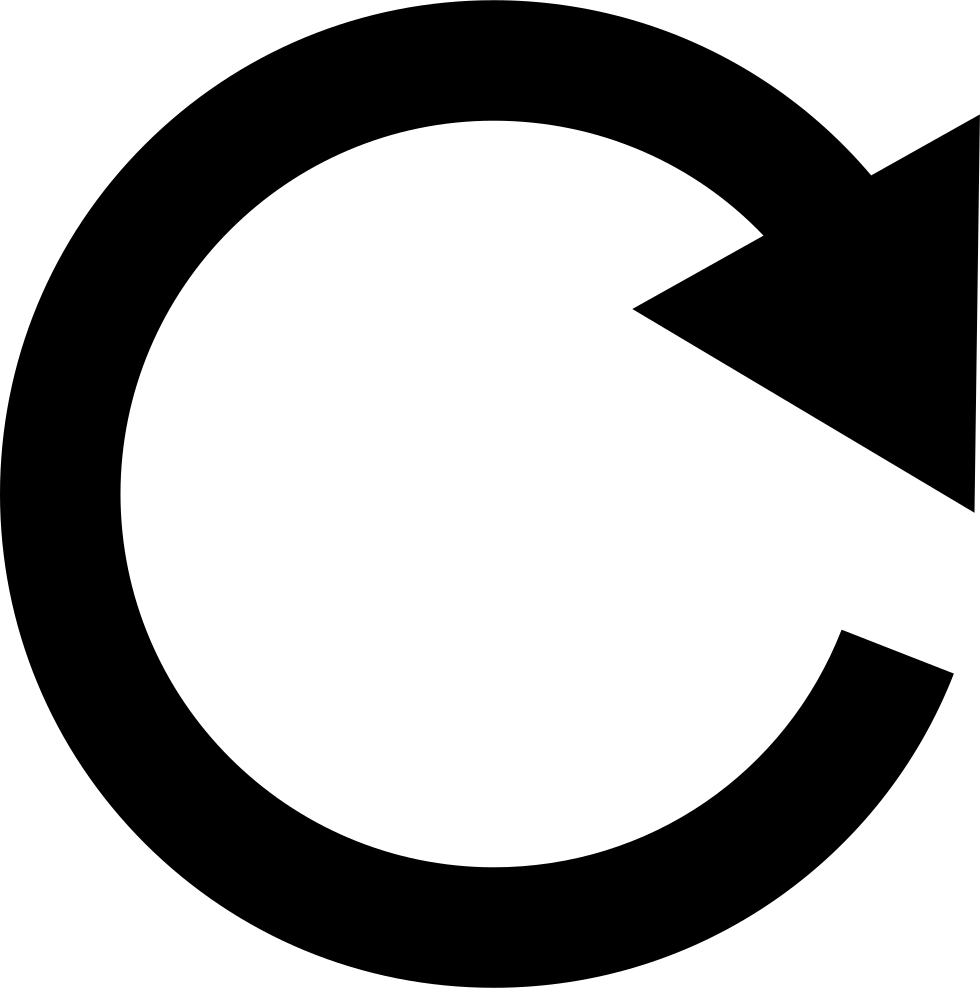 New learning:
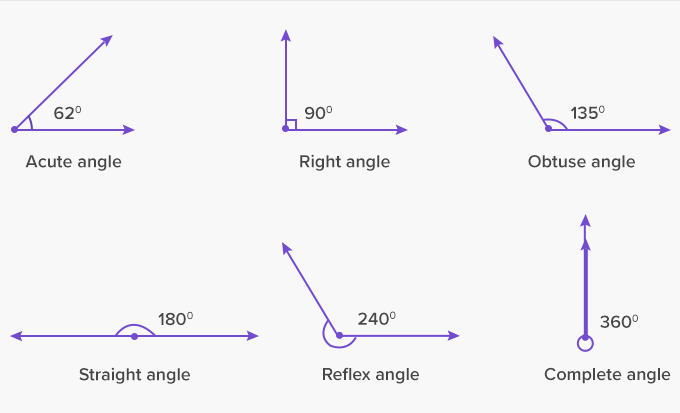 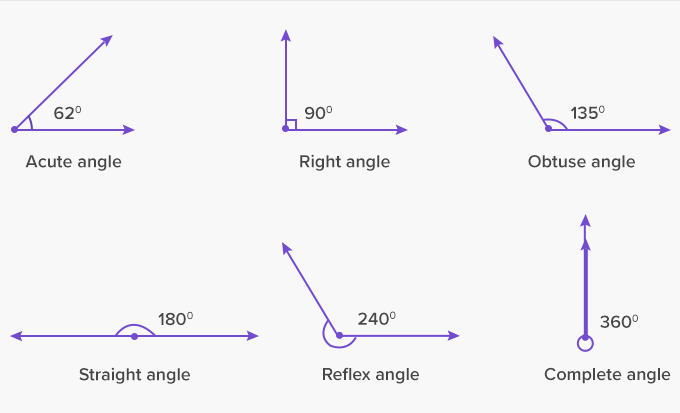 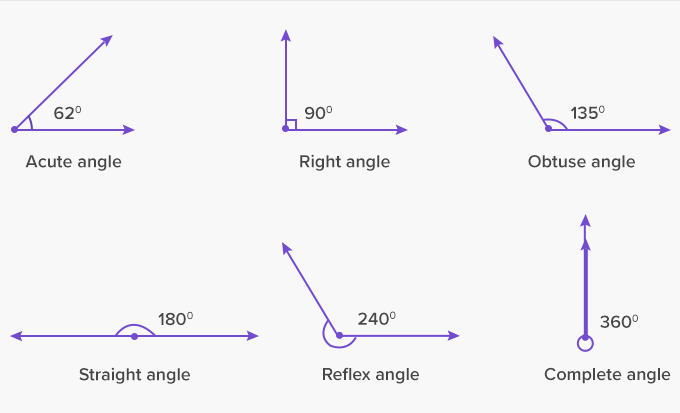 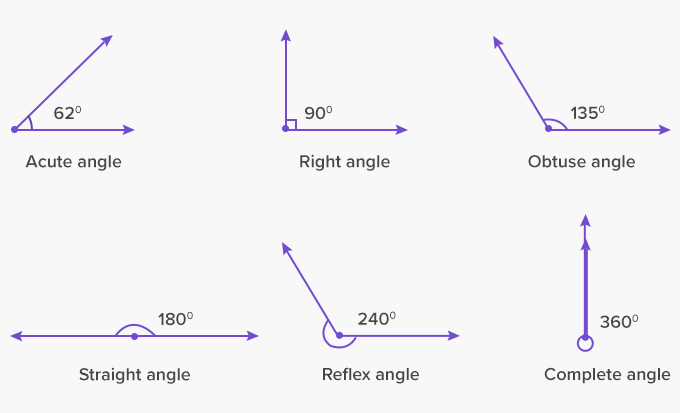 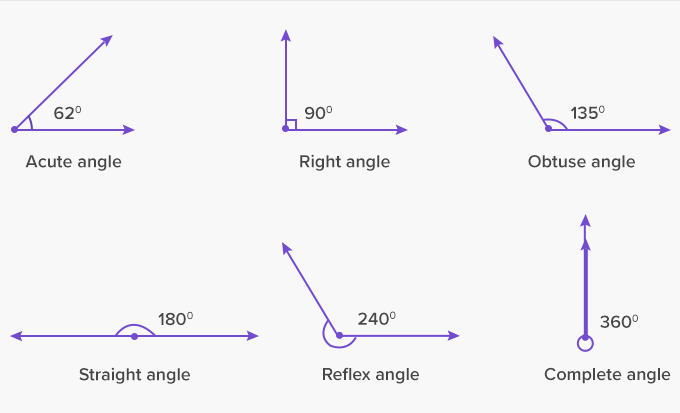 Between 0° and 89°
90° exactly
Between 91° and 179°
180° exactly
Between 181° and 359°
New learning:
Acute
Acute
Right angle
Right angle
Obtuse
Obtuse
Reflex
Straight angle
Use the word bank above to match identify the name of each angle
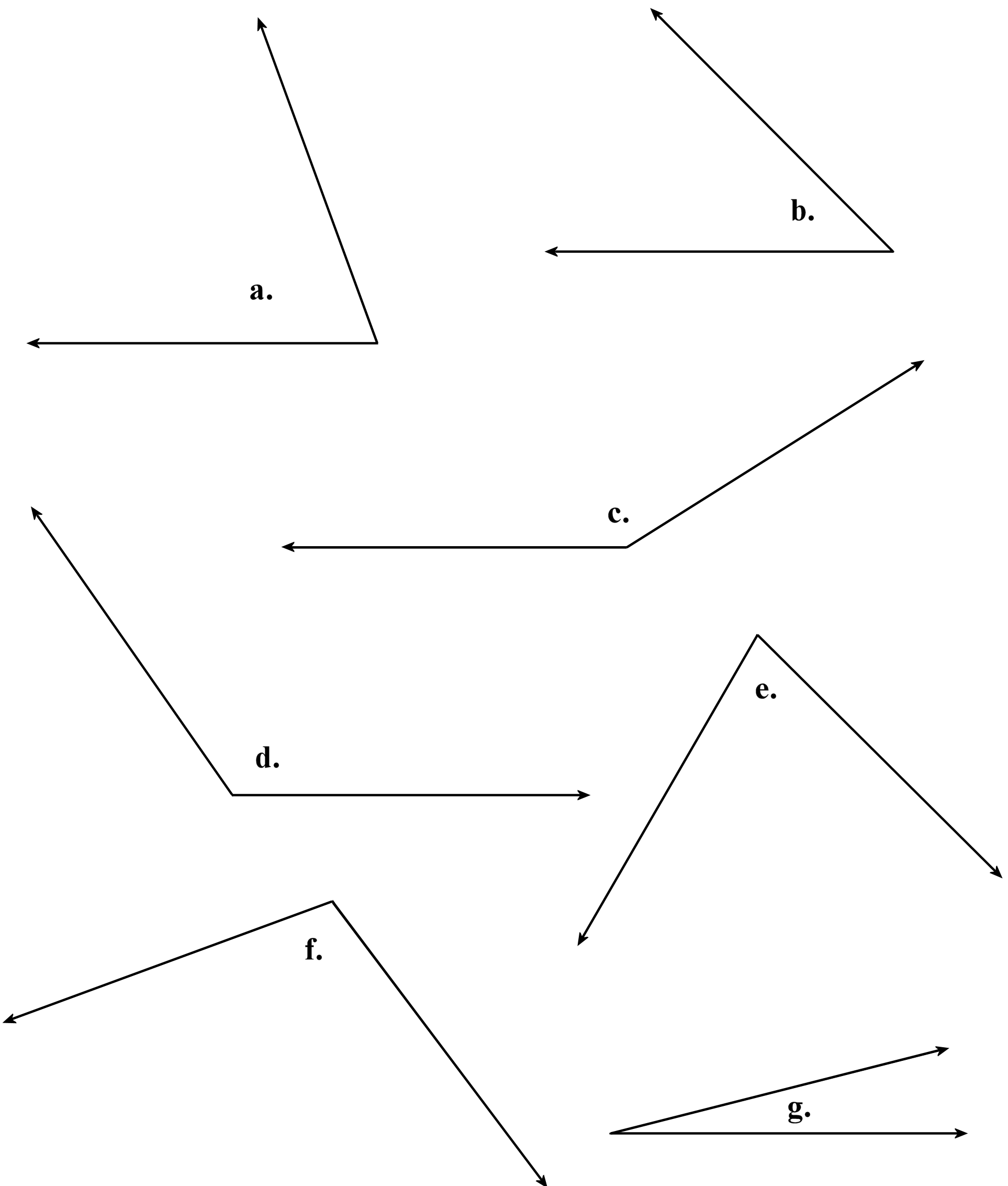 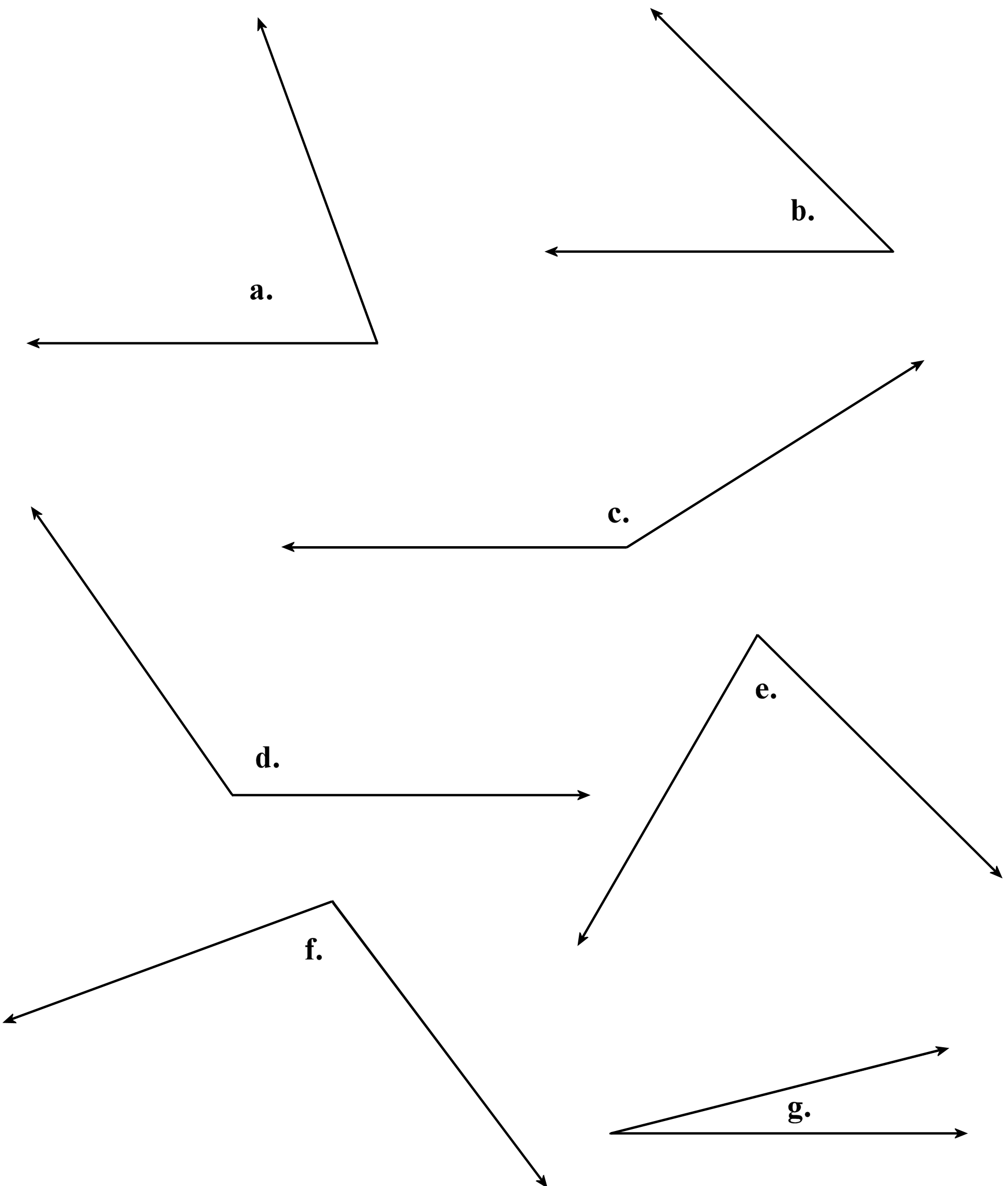 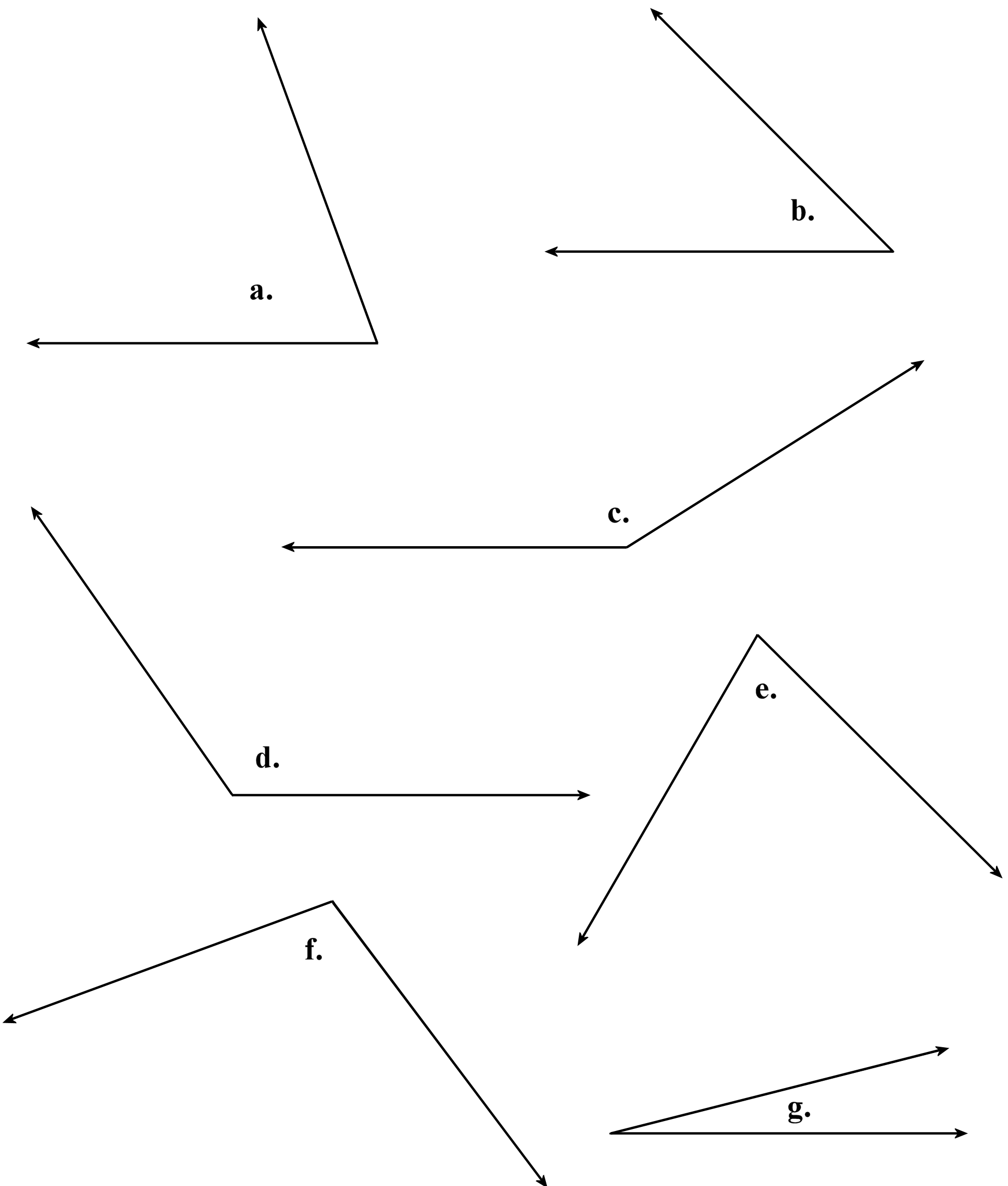 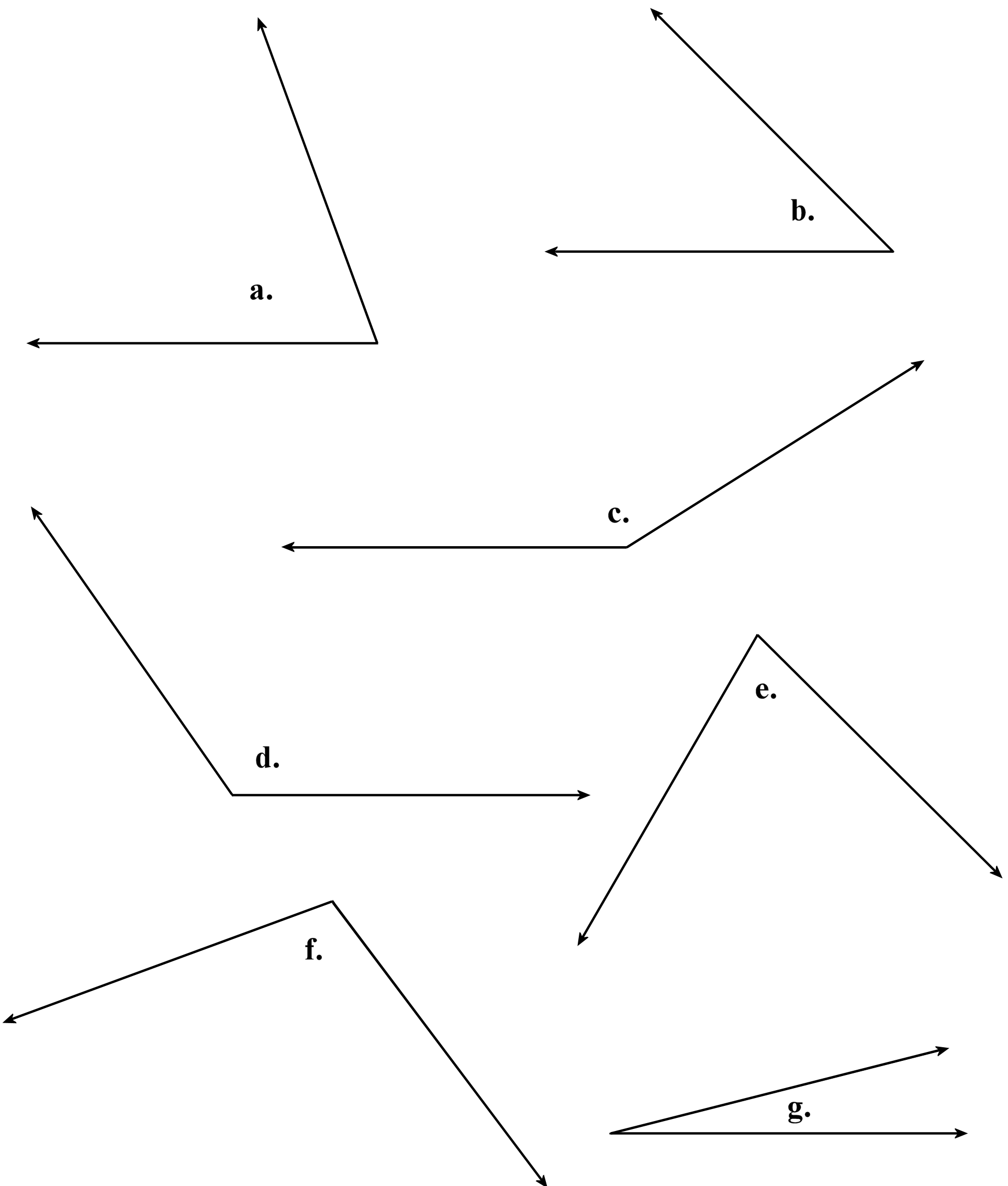 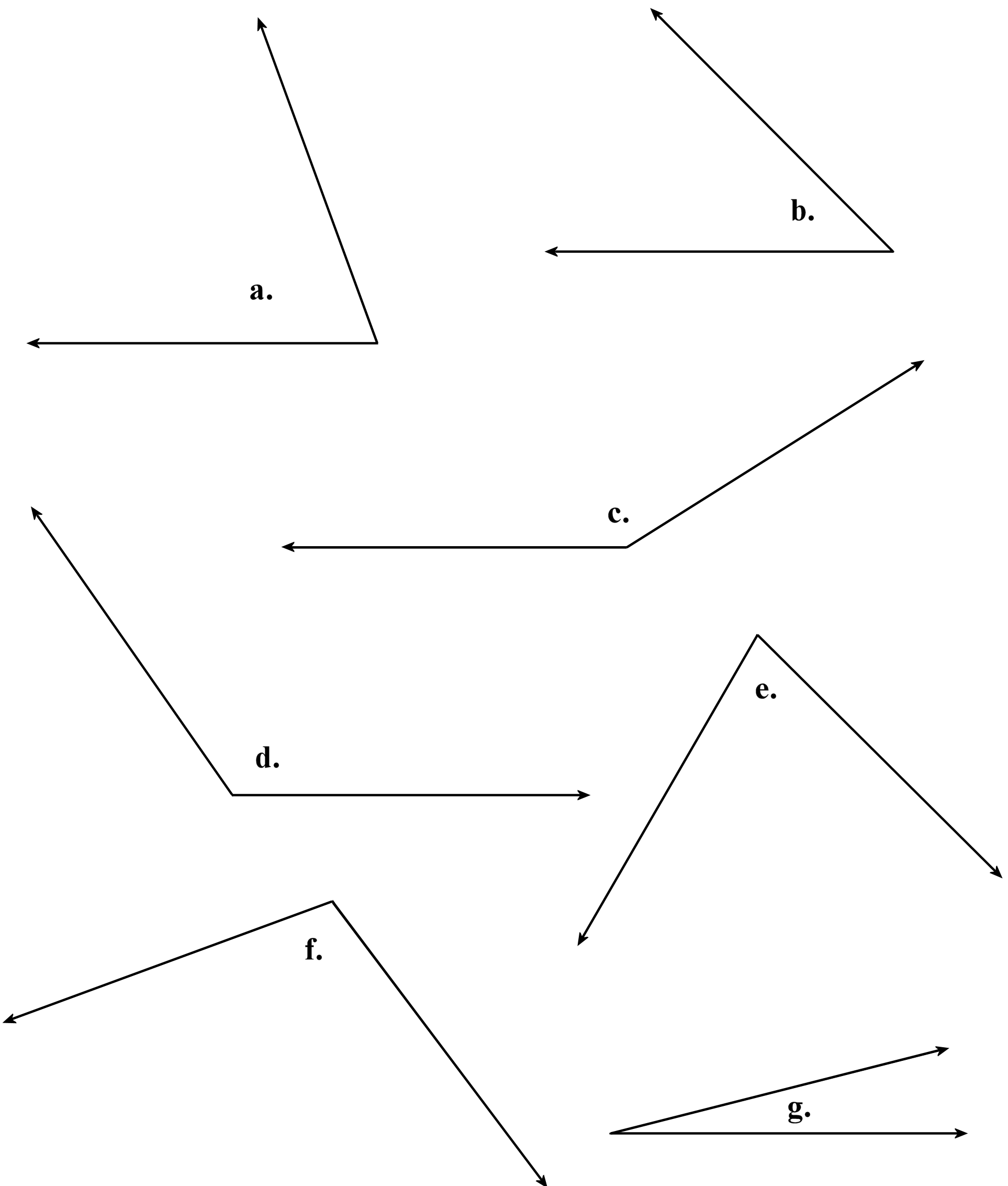 New learning:
Use the compass to find the number of degrees that is in each of the turns and the type of angle it is.
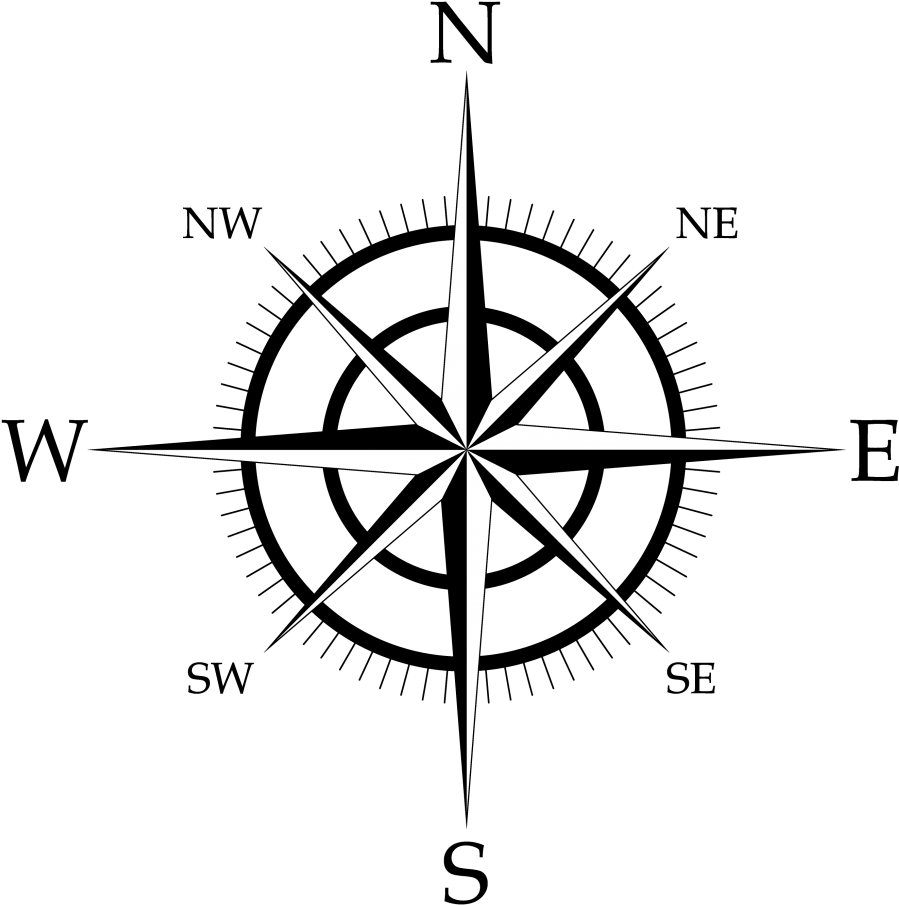 Click to reveal answer
Click to reveal answer
Click to reveal answer
Click to reveal answer
Click to reveal answer
Click to reveal answer
Talk Task:
180°
45°
79°
270°
Which angle is the odd one out?
Could another angle be the odd one out for a different reason?
Always, sometimes or never true?

If I turn from North-East to North-West, I have turned 90°

2. If I turn from East to North-West, I will have    turned through an obtuse angle?

3.If I turn from South-West to South, my turn will be larger than 350°
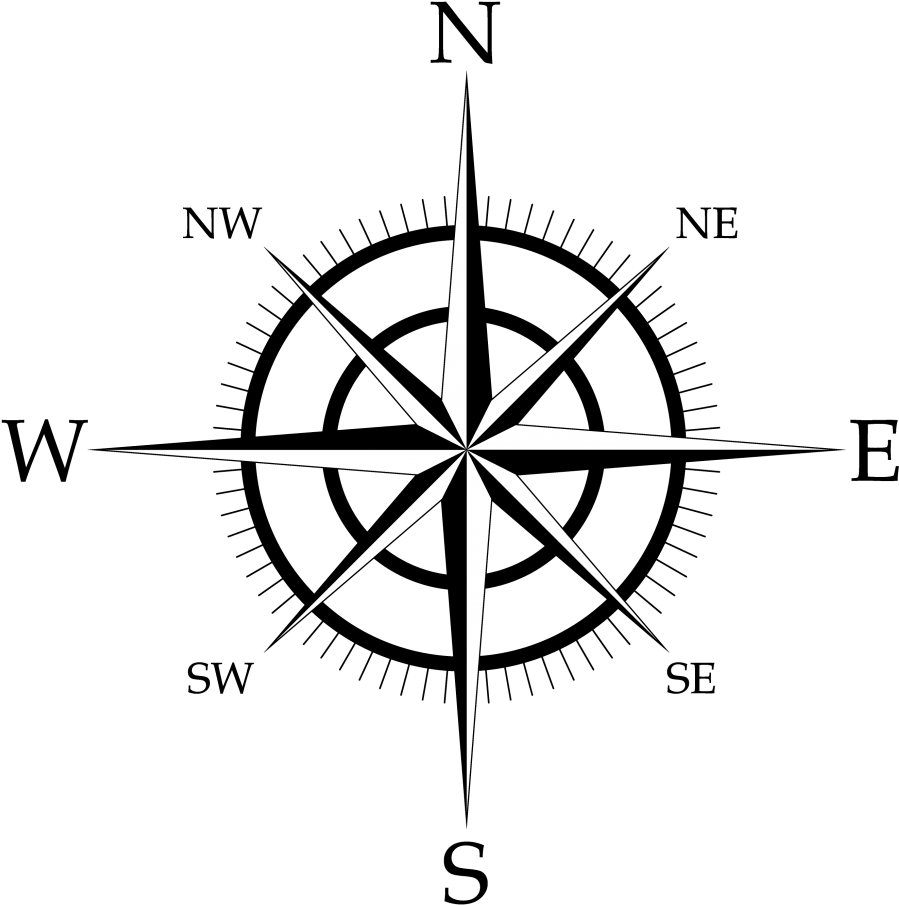 Talk Task:
180°
45°
79°
270°
A range of responses: 79° because the others are multiples of 45°. 270° is the only reflex angle.
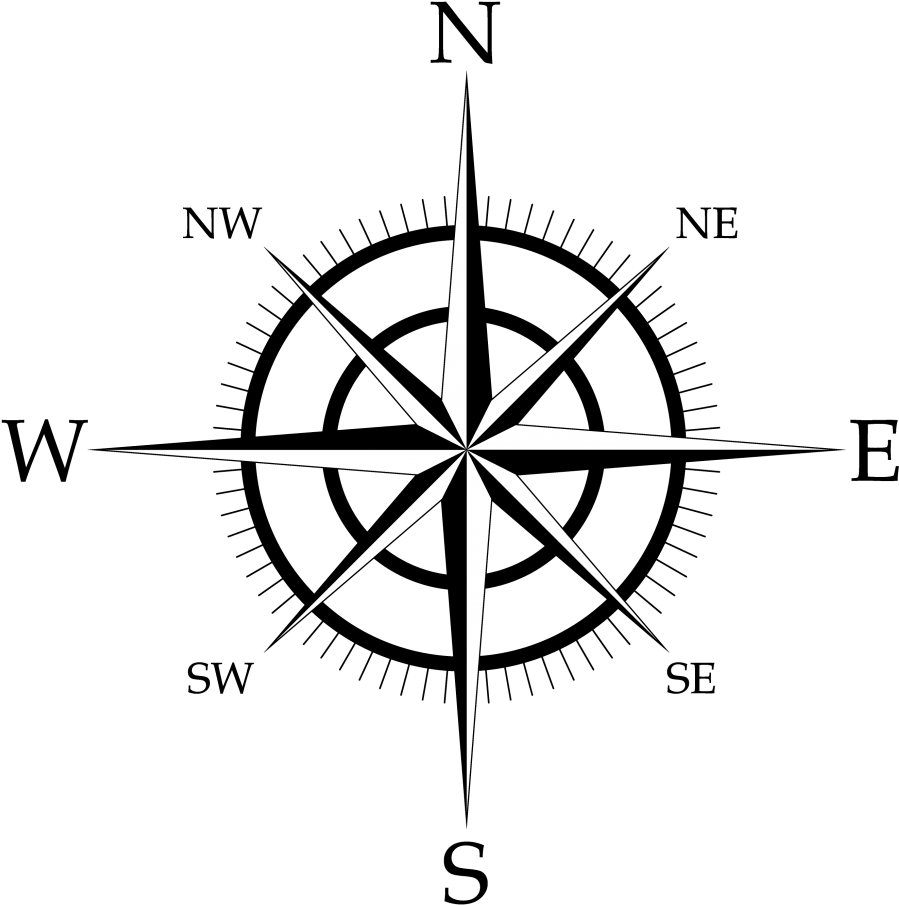 Always, sometimes or never true?

All are sometimes true, depending on whether you turn clockwise or anti-clockwise or even more than 1 turn.
Develop Learning
Match each of these angles to the statements below.
A
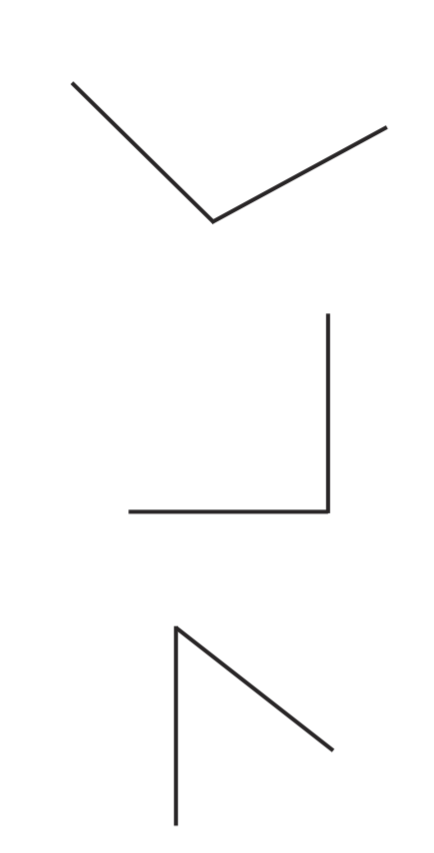 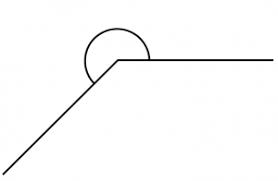 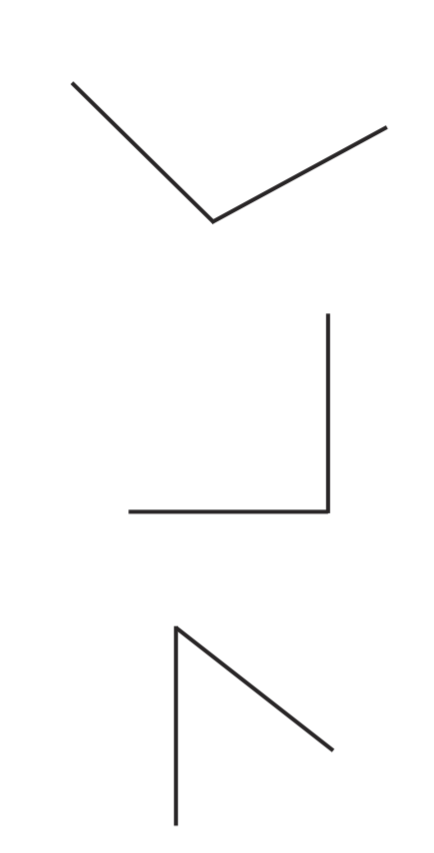 B
C
D
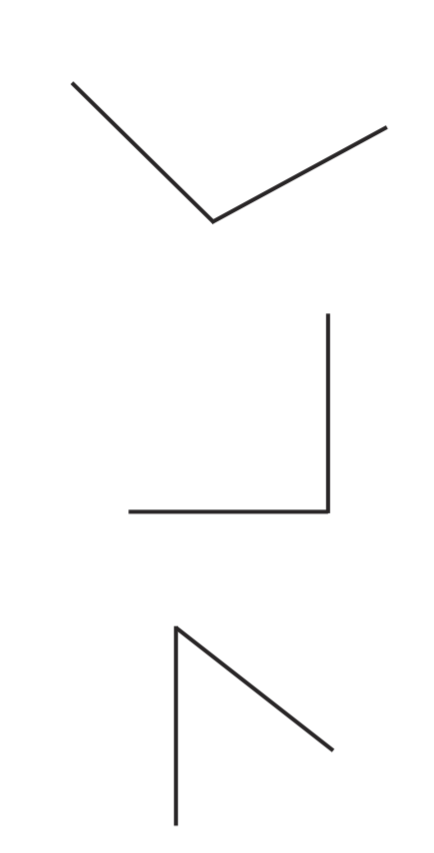 Reflex angle
Obtuse angle
Right angle
Acute angle
Less than 90°
Between 
181° and 359°
Between 91° and 179°
90°
Develop Learning
Match each of these angles to the statements below.
A
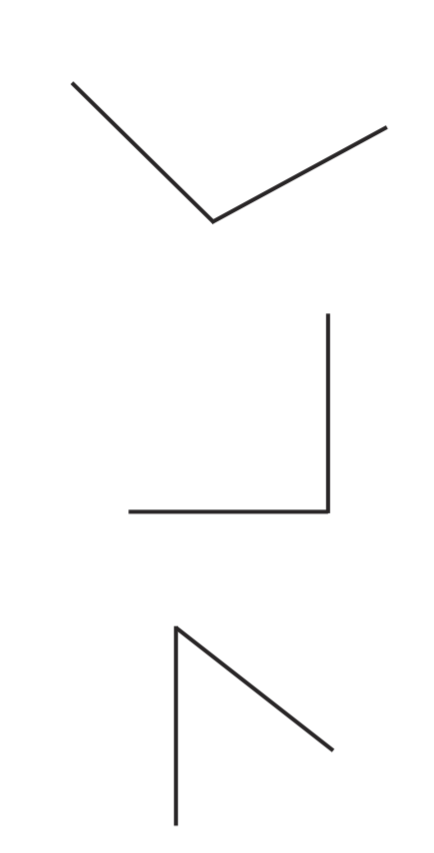 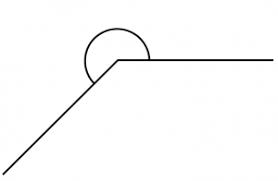 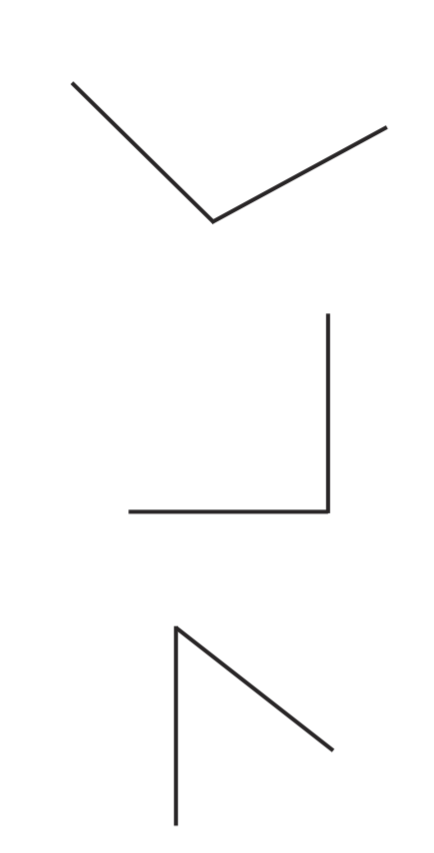 B
C
D
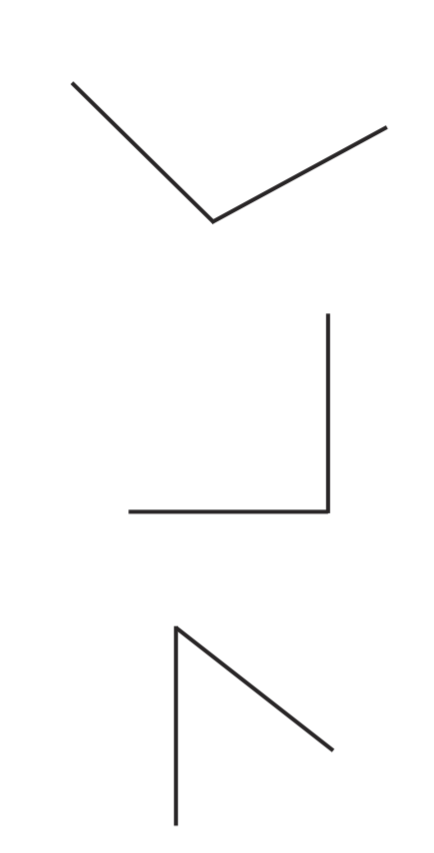 Acute angle
Right angle
Reflex angle
Less than 90°
90°
Obtuse angle
Between 
181° and 359°
Between 91° and 179°
Independent Learning
Do the following activity three times with your partner before beginning the further independent tasks.
Pick a starting point on the compass and
describe a turn to your partner. Use the
mathematical words to describe your
turns:

• Clockwise
• Anti-clockwise
• Degrees
• Acute
• Obtuse
• Reflex
• Right angle

Can your partner identify where you will
finish?
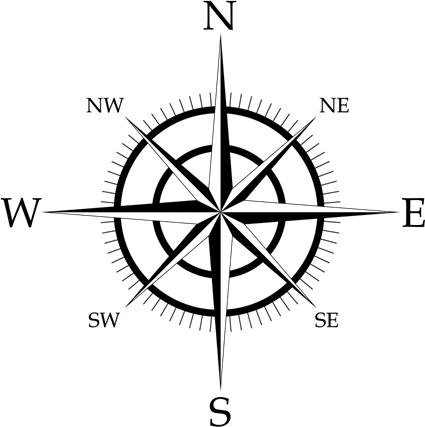